Elektroauto
Vorteile und Nachteile
Elektroauto
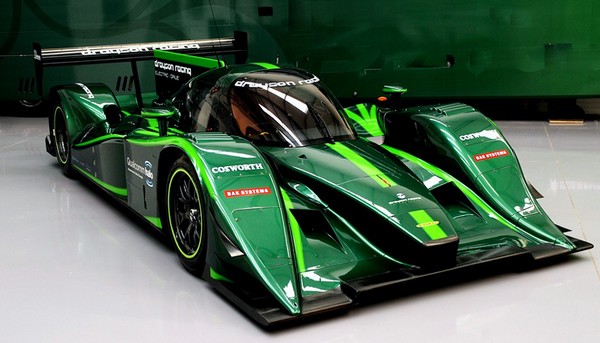 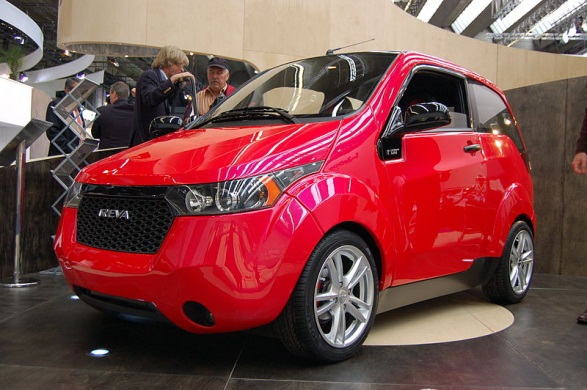 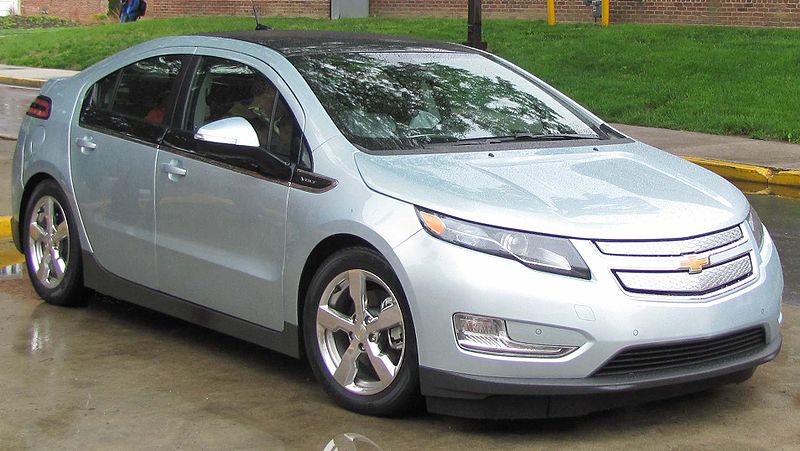 1839 - das erste Elektrofahrzeug
Vorteile
Geringe Betriebs-, und Unterhaltskosten.
Niedrige Steuerlast und Versicherungsbeiträge. 
Hohe Umweltfreundlichkeit.
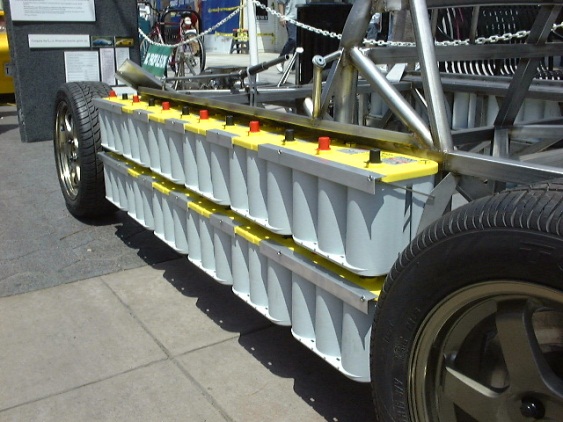 NAchteile
Hoher Kaufpreis.
Lange Ladezeit der eingesetzten Batterien.
Niedrige Lebensdauer 
    der Batterien.
Geringe Reichweite.
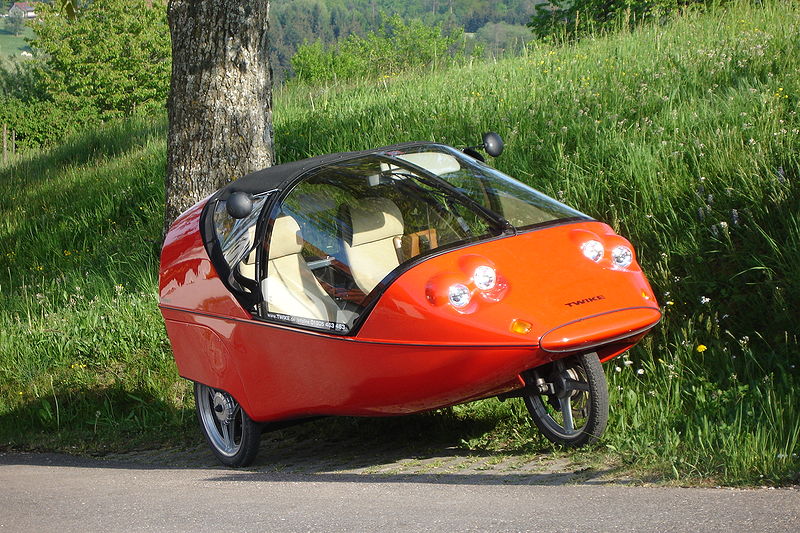 Elektroautos
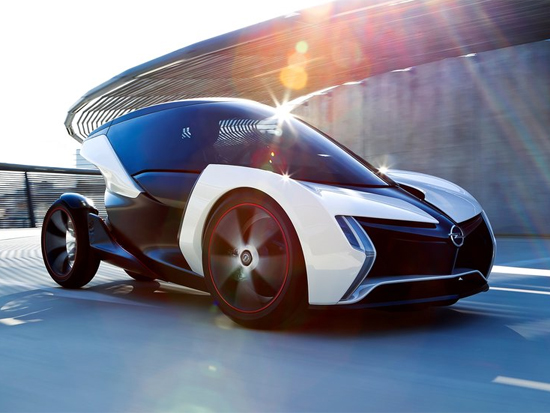 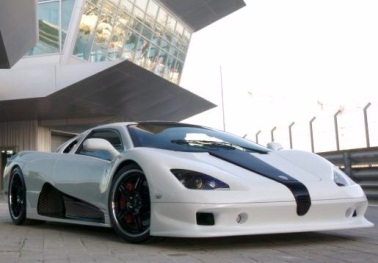 elektroautos
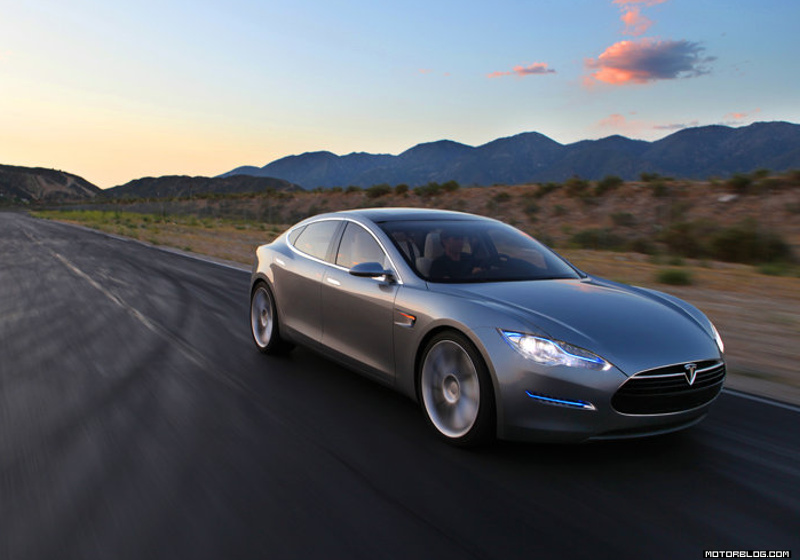 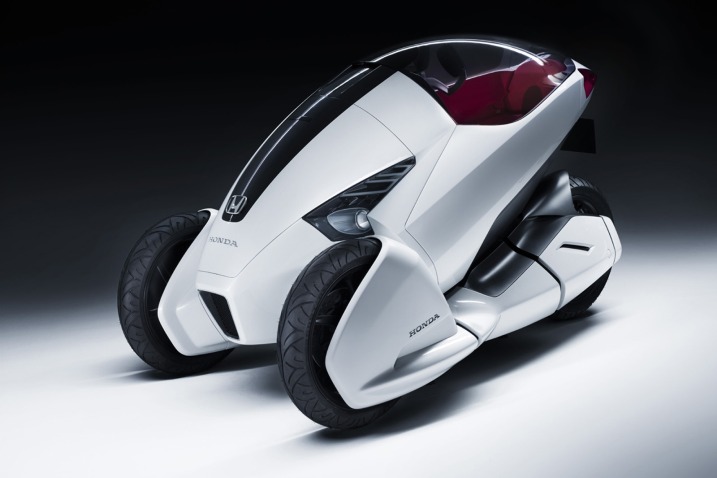